Integer Arithmetic
COE 205
Computer Organization and Assembly Language
Dr. Aiman El-Maleh
College of Computer Sciences and Engineering
King Fahd University of Petroleum and Minerals

[Adapted from slides of Dr. Kip Irvine: Assembly Language for Intel-Based Computers]
Outline
Shift and Rotate Instructions
Shift and Rotate Applications
Multiplication and Division Instructions
Translating Arithmetic Expressions
Decimal String to Number Conversions
SHL Instruction
SHL is the Shift Left instruction
Performs a logical left shift on the destination operand
Fills the lowest bit with zero
The last bit shifted out from the left becomes the Carry Flag


Operand types for SHL:
SHL reg,imm8
SHL mem,imm8
SHL reg,CL
SHL mem,CL
The shift count is either:
	8-bit immediate imm8, or
	stored in register CL
Only least sig. 5 bits used
Fast Multiplication
Shifting left 1 bit multiplies a number by 2
mov dl,5
shl dl,1
Shifting left n bits multiplies the operand by 2n
For example, 5 * 22 = 20
mov dl,5
shl dl,2
; DL = 00000101b
; DL = 00010100b = 20, CF = 0
SHR Instruction
SHR is the Shift Right instruction
Performs a logical right shift on the destination operand
The highest bit position is filled with a zero
The last bit shifted out from the right becomes the Carry Flag
SHR uses the same instruction format as SHL


Shifting right n bits divides the operand by 2n
mov dl,80
shr dl,1
shr dl,2
; DL = 01010000b
; DL = 00101000b = 40, CF = 0
; DL = 00001010b = 10, CF = 0
Logical versus Arithmetic Shifts
Logical Shift
Fills the newly created bit position with zero



Arithmetic Shift
Fills the newly created bit position with a copy of the sign bit
Applies only to Shift Arithmetic Right (SAR)
SAL and SAR Instructions
SAL: Shift Arithmetic Left is identical to SHL
SAR: Shift Arithmetic Right
Performs a right arithmetic shift on the destination operand



SAR preserves the number's sign
mov dl,-80
sar dl,1
sar dl,2
; DL = 10110000b
; DL = 11011000b = -40, CF = 0
; DL = 11110110b = -10, CF = 0
Your Turn . . .
Indicate the value of AL and CF after each shift
mov al,6Bh	; al = 01101011b
shr al,1	; al =
shl al,3	; al = 
mov al,8Ch	; al = 10001100b
sar al,1	; al =
sar al,3	; al =
00110101b = 35h, CF = 1
10101000b = A8h, CF = 1

11000110b = C6h, CF = 0
11111000b = F8h, CF = 1
Effect of Shift Instructions on Flags
The CF is the last bit shifted
The OF is defined for single bit shift only
It is 1 if the sign bit changes
The ZF, SF and PF are affected according to the result
The AF is unaffected
ROL Instruction
ROL is the Rotate Left instruction
Rotates each bit to the left, according to the count operand
Highest bit is copied into the Carry Flag and into the Lowest Bit
No bits are lost
mov al,11110000b	
rol al,1
mov dl,3Fh
rol dl,4
; AL = 11100001b, CF = 1
; DL = 00111111b
; DL = 11110011b = F3h, CF = 1
ROR Instruction
ROR is the Rotate Right instruction
Rotates each bit to the right, according to the count operand
Lowest bit is copied into the Carry flag and into the highest bit
No bits are lost
mov al,11110000b
ror al,1
mov dl,3Fh
ror dl,4
; AL = 01111000b, CF = 0
; DL = 00111111b
; DL = F3h, CF = 1
RCL Instruction
RCL is the Rotate Carry Left instruction
Rotates each bit to the left, according to the count operand
Copies the Carry flag to the least significant bit
Copies the most significant bit to the Carry flag
As if the carry flag is part of the destination operand
clc
mov bl,88h
rcl bl,1
rcl bl,2
; clear carry, CF = 0
; BL = 10001000b
; CF = 1, BL = 00010000b
; CF = 0, BL = 01000010b
RCR Instruction
RCR is the Rotate Carry Right instruction
Rotates each bit to the right, according to the count operand
Copies the Carry flag to the most significant bit
Copies the least significant bit to the Carry flag
As if the carry flag is part of the destination operand
stc
mov ah,11h
rcr ah,1
rcr ah,3
; set carry, CF = 1
; AH = 00010001b
; CF = 1, AH = 10001000b
; CF = 0, AH = 00110001b
Effect of Rotate Instructions on Flags
The CF is the last bit shifted
The OF is defined for single bit rotates only
It is 1 if the sign bit changes
The ZF, SF, PF and AF are unaffected
SHLD Instruction
SHLD is the Shift Left Double instruction
Syntax: SHLD destination, source, count
Shifts a destination operand a given count of bits to the left
The rightmost bits of destination are filled by the leftmost bits of the source operand
The source operand is not modified
Operand types:
SHLD reg/mem16, reg16, imm8/CL
SHLD reg/mem32, reg32, imm8/CL
var1
AX
9BA6
AC36
Before:
BA6A
AC36
After:
destination
source
count
destination
SHLD Example
Shift variable var1 4 bits to the left
Replace the lowest 4 bits of var1 with the high 4 bits of AX
.data
var1 WORD 9BA6h
.code
mov  ax, 0AC36h
shld var1, ax, 4
Only the destination is modified, not the source
SHRD Instruction
SHRD is the Shift Right Double instruction
Syntax: SHRD destination, source, count
Shifts a destination operand a given count of bits to the right
The leftmost bits of destination are filled by the rightmost bits of the source operand
The source operand is not modified
Operand types:
SHRD reg/mem16, reg16, imm8/CL
SHRD reg/mem32, reg32, imm8/CL
DX
AX
7654
234B
Before:
7654
4234
After:
destination
source
count
destination
SHRD Example
Shift AX 4 bits to the right
Replace the highest 4 bits of AX with the low 4 bits of DX
mov  ax,234Bh
mov  dx,7654h
shrd ax, dx, 4
Only the destination is modified, not the source
Your Turn . . .
Indicate the values (in hex) of each destination operand
mov  ax,7C36h
mov  dx,9FA6h
shld dx,ax,4
shrd ax,dx,8
; DX = FA67h
; AX = 677Ch
Next . . .
Shift and Rotate Instructions
Shift and Rotate Applications
Multiplication and Division Instructions
Translating Arithmetic Expressions
Decimal String to Number Conversions
[0]
[1]
[2]
[99]
array before
9B
9B
9B
. . .
9B
array after
4D
CD
CD
. . .
CD
Shifting Bits within an Array
Sometimes, we need to shift all bits within an array
Example: moving a bitmapped image from one screen to another
Task: shift an array of bytes 1 bit right
.data
	ArraySize  EQU 100
	array BYTE ArraySize DUP(9Bh)
.code
	mov ecx, ArraySize
	mov esi, 0
	clc	; clear carry flag
L1:	
	rcr array[esi], 1	; propagate the carry flag
	inc esi	; does not modify carry
	loop L1	; does not modify carry
Binary Multiplication
You know that SHL performs multiplication efficiently
When the multiplier is a power of 2 
You can factor any binary number into powers of 2 
Example: multiply EAX by 36 
Factor 36 into (4 + 32) and use distributive property of multiplication
EAX * 36 = EAX * (4 + 32) = EAX * 4 + EAX * 32
mov ebx, eax	; EBX = number
shl eax, 2	; EAX = number * 4
shl ebx, 5	; EBX = number * 32
add eax, ebx	; EAX = number * 36
Your Turn . . .
Multiply EAX by 26, using shifting and addition instructions 
Hint: 26 = 2 + 8 + 16
mov  ebx, eax	; EBX = number
shl  eax, 1	; EAX = number * 2
shl  ebx, 3	; EBX = number * 8
add  eax, ebx	; EAX = number * 10
shl  ebx, 1	; EBX = number * 16
add  eax, ebx	; EAX = number * 26
Multiply EAX by 31, Hint: 31 = 32 – 1
mov  ebx, eax	; EBX = number
shl  eax, 5	; EAX = number * 32
sub  eax, ebx	; EAX = number * 31
Convert Number to Binary String
Task: Convert Number in EAX to an ASCII Binary String 
Receives:	EAX	= Number
	ESI	= Address of binary string
Returns:	String is filled with binary characters '0' and '1'
ConvToBinStr PROC USES ecx esi
	mov  ecx,32
L1:	rol  eax,1
	mov  BYTE PTR [esi],'0'
	jnc  L2
	mov  BYTE PTR [esi],'1'
L2:	inc  esi
	loop L1
	mov  BYTE PTR [esi], 0
	ret
ConvToBinStr ENDP
Rotate left most significant bit of EAX into the Carry flag; If CF = 0, append a '0' character to a string; otherwise, append a '1'; Repeat in a loop 32 times
for all bits of EAX.
Convert Number to Hex String
Task:	Convert EAX to a Hexadecimal String pointed by ESI
Receives:	EAX = Number, ESI= Address of hex string
Returns:	String pointed by ESI is filled with hex characters '0' to 'F'
ConvToHexStr PROC
	mov  ecx, 8	; 8 iterations, why?
L1:	rol  eax, 4	; rotate upper 4 bits
	mov  ebx, eax
	and  ebx, 0Fh	; keep only lower 4 bits
	mov  bl,  HexChar[ebx]	; convert to a hex char
	mov  [esi], bl	; store hex char in string
	inc  esi
	loop L1	; loop 8 times
	mov  BYTE PTR [esi], 0	; append a null byte
	ret
HexChar BYTE "0123456789ABCDEF"
ConvToHexStr ENDP
USES ebx ecx esi
Isolating a Bit String
MS-DOS date packs the year, month, & day into 16 bits
Year is relative to 1980
In this example:
Day = 10
Month = 3
Year = 1980 + 19
Date = March 10, 1999
Isolate the Month field:
mov ax,dx	; Assume DX = 16-bit MS-DOS date
shr ax,5	; shift right 5 bits
and al,00001111b	; clear bits 4-7
mov month,al	; save in month variable
Next . . .
Shift and Rotate Instructions
Shift and Rotate Applications
Multiplication and Division Instructions
Translating Arithmetic Expressions
Decimal String to Number Conversions
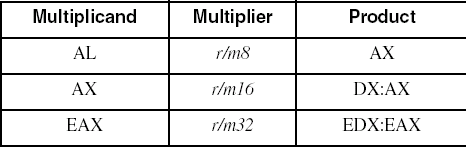 MUL Instruction
The MUL instruction is used for unsigned multiplication
Multiplies 8-, 16-, or 32-bit operand by AL, AX, or EAX
The instruction formats are:
	MUL r/m8	; AX	= AL  * r/m8
	MUL r/m16	; DX:AX	= AX  * r/m16
	MUL r/m32	; EDX:EAX	= EAX * r/m32
MUL Examples
Example 1: Multiply 16-bit var1 (2000h) * var2 (100h)
.data
var1 WORD 2000h
var2 WORD 100h
.code
mov ax,var1
mul var2	; DX:AX = 00200000h, CF = OF = 1
The Carry and Overflow flags are set if upper half of the product is non-zero
Example 2: Multiply EAX (12345h) * EBX (1000h)
mov eax,12345h
mov ebx,1000h
mul ebx	; EDX:EAX = 0000000012345000h, CF=OF=0
Your Turn . . .
What will be the hexadecimal values of DX, AX, and the Carry flag after the following instructions execute?
mov ax, 1234h
mov bx, 100h
mul bx
Solution
DX = 0012h, AX = 3400h, CF = 1
What will be the hexadecimal values of EDX, EAX, and the Carry flag after the following instructions execute?
mov eax,00128765h
mov ecx,10000h
mul ecx
Solution
EDX = 00000012h,
EAX = 87650000h, CF = OF = 1
IMUL Instruction
The IMUL instruction is used for signed multiplication
Preserves the sign of the product by sign-extending it
One-Operand formats, as in MUL
	IMUL r/m8	; AX	= AL  * r/m8
	IMUL r/m16	; DX:AX	= AX  * r/m16
	IMUL r/m32	; EDX:EAX	= EAX * r/m32
Two-Operand formats:
	IMUL r16, r16/m16/imm8/imm16
	IMUL r32, r32/m32/imm8/imm32
Three-Operand formats:
	IMUL r16, r16/m16, imm8/imm16
	IMUL r32, r32/m32, imm8/imm32
The Carry and Overflow flags are set if the upper half of the product is not a sign extension of the lower half
IMUL Examples
Multiply AL = 48 by BL = 4


	
	OF = 1 because AH is not a sign extension of AL
Your Turn: What will be DX, AX and OF ?



	DX = FF87h, AX = 6000h, OF = CF = 1
mov  al,48
mov  bl,4
imul bl	; AX = 00C0h, CF = OF = 1
mov  ax,8760h
mov  bx,100h
imul bx
Two and Three Operand Formats
.data
wval	SWORD -4
dval	SDWORD 4
.code
mov  ax, -16
mov  bx, 2
imul bx, ax	
imul bx, 2
imul bx, wval
imul bx, 5000
mov  edx,-16
imul edx,dval
imul bx, wval,-16
imul ebx,dval,-16
imul eax,ebx,2000000000
; BX  = BX * AX    = -32
; BX  = BX * 2     = -64
; BX  = BX * wval  = 256
; OF  = CF = 1

; EDX = EDX * dval = -64
; BX  = wval * -16 =  64
; EBX = dval * -16 = -64
; OF  = CF = 1
DIV Instruction
The DIV instruction is used for unsigned division
A single operand (divisor) is supplied
Divisor is an 8-bit, 16-bit, or 32-bit register or memory
Dividend is implicit and is either AX, DX:AX, or EDX:EAX
The instruction formats are:
	DIV r/m8
	DIV r/m16
	DIV r/m32
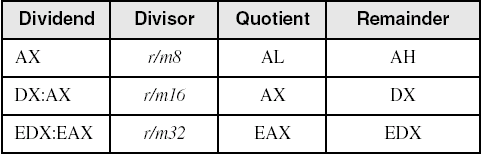 DIV Examples
Divide AX = 8003h by CX = 100h
mov dx,0	; clear dividend, high
mov ax,8003h	; dividend, low
mov cx,100h	; divisor
div cx	; AX = 0080h, DX = 3 (Remainder)
Your turn: what will be the hexadecimal values of DX and AX after the following instructions execute?
mov dx,0087h
mov ax,6023h
mov bx,100h
div bx
Solution: DX = 0023h, AX = 8760h
Divide Overflow
Divide Overflow occurs when …
Quotient cannot fit into the destination operand, or when
Dividing by Zero
Divide Overflow causes a CPU interrupt
The current program halts and an error dialog box is produced
Example of a Divide Overflow
mov dx,0087h
mov ax,6002h
mov bx,10h
div bx
Divide overflow:
Quotient = 87600h
Cannot fit in AX
Signed Integer Division
Signed integers must be sign-extended before division
Fill high byte, word, or double-word with a copy of the sign bit
CBW, CWD, and CDQ instructions
Provide important sign-extension operations before division
CBW:	Convert Byte to Word, sign-extends AL into AH
CWD:	Convert Word to Double, sign-extends AX into DX
CDQ:	Convert Double to Quad, sign-extends EAX into EDX
Example: 
	mov ax, 0FE9Bh	; AX = -357
	cwd		; DX:AX = FFFFFE9Bh
IDIV Instruction
IDIV performs signed integer division
Same syntax and operands as DIV instruction
	IDIV r/m8
	IDIV r/m16
	IDIV r/m32
Example: divide eax (-503) by ebx (10)
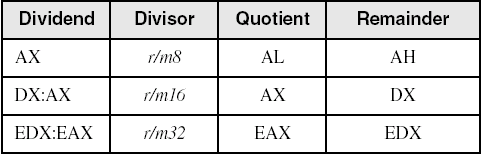 mov  eax, -503
cdq
mov  ebx, 10
idiv ebx	; EAX = -50, EDX = -3
All status flags are undefined after executing DIV and IDIV
IDIV Examples
Example: Divide DX:AX (-48) by BX (-5)
mov  ax,-48
cwd	; sign-extend AX into DX
mov  bx,-5	
idiv bx
; AX = 9,  DX = -3
Example: Divide EDX:EAX (48) by EBX (-5)
mov  eax,48
cdq	; sign-extend EAX into EDX
mov  ebx,-5	
idiv ebx
; EAX = -9,  EDX = 3
Next . . .
Shift and Rotate Instructions
Shift and Rotate Applications
Multiplication and Division Instructions
Translating Arithmetic Expressions
Decimal String to Number Conversions
Translating Arithmetic Expressions
Some good reasons to translate arithmetic expressions
Learn how compilers do it
Test your understanding of MUL, IMUL, DIV, and IDIV
Check for Carry and Overflow flags
Two Types of Arithmetic Expressions
Unsigned arithmetic expressions
Unsigned variables and values are used only
Use MUL and DIV for unsigned multiplication and division
Signed arithmetic expressions
Signed variables and values
Use IMUL and IDIV for signed multiplication and division
Unsigned Arithmetic Expressions
Example: var4 = (var1 + var2) * var3
All variables are 32-bit unsigned integers
Translation:
mov  eax, var1
	add  eax, var2	; EAX = var1 + var2
	jc   tooBig	; check for carry
	mul  var3	; EAX = EAX * var3
	jc   tooBig	; check for carry
	mov  var4, eax	; save result
	jmp  next
tooBig:
	. . .	; display error message
next:
Signed Arithmetic Expressions
Example:  var4 = (-var1 * var2) + var3
mov  eax, var1
neg  eax
imul var2	; signed multiplication
jo   tooBig	; check for overflow
add  eax, var3
jo   tooBig	; check for overflow
mov  var4, eax	; save result
Example:   var4 = (var1 * 5) / (var2 – 3)
mov  eax, var1
mov  ebx, 5
imul ebx 	; EDX:EAX = product
mov  ebx, var2 	; right side
sub  ebx, 3
idiv ebx 	; EAX = quotient
mov  var4, eax
Your Turn . . .
Translate: var5 = (var1 * -var2)/(var3 – var4)
Assume signed 32-bit integers
mov  eax, var1
mov  edx, var2
neg  edx
imul edx	; EDX:EAX = product
mov  ecx, var3
sub  ecx, var4
idiv ecx	; EAX = quotient
mov  var5, eax
Next . . .
Shift and Rotate Instructions
Shift and Rotate Applications
Multiplication and Division Instructions
Translating Arithmetic Expressions
Decimal String to Number Conversions
Convert Decimal String to Number
Task: Convert decimal string pointed by ESI to a number
Receives:	ESI = address of decimal string
Returns:	EAX = number in binary format
Algorithm:	
	Start by initializing EAX to 0
	For each decimal character in string (example: "1083")
		Move one decimal character of string into EDX
		Convert EDX to digit (0 to 9): EDX = EDX – '0'
		Compute: EAX = EAX * 10 + EDX
	Repeat until end of string (NULL char)
Convert Decimal String – cont'd
; Assumes: String should contain only decimal chars
;          String should not be empty
;          Procedure does not detect invalid input
;          Procedure does not skip leading spaces

ConvDecStr PROC USES edx esi
	mov   eax, 0	; Initialize EAX
L1:	imul  eax, 10	; EAX = EAX * 10
	movzx edx, BYTE PTR [esi] 	; EDX = '0' to '9'
	sub   edx, '0'	; EDX =  0  to  9
	add   eax, edx	; EAX = EAX*10 + EDX
	inc   esi	; point at next char
	cmp   BYTE PTR [esi],0	; NULL byte?
	jne   L1
	ret	; return
ConvDecStr ENDP
Convert Number to Decimal String
Task:	Convert Number in EAX to a Decimal String 
Receives:	EAX = Number, ESI = String Address
Returns:	String is filled with decimal characters '0' to '9'
Algorithm:	Divide EAX by 10 (Example: EAX = 1083)
	mov EBX, 10	; divisor   = EBX = 10
	mov EDX, 0	; dividend  = EDX:EAX
	div EBX	; EDX (rem) = 3, EAX = 108
	add dl, '0'	; DL = '3'
Repeat division until EAX becomes 0
Remainder chars are computed backwards: '3', '8', '0', '1'
Store characters in reverse order in string pointed by ESI
Convert to Decimal String – cont'd
ConvToDecStr PROC
	pushad	; save all since most are used
	mov  ecx, 0	; Used to count decimal digits
	mov  ebx, 10	; divisor = 10
L1:	mov  edx, 0	; dividend = EDX:EAX
	div  ebx	; EDX = remainder = 0 to 9
	add  dl, '0'	; convert DL to '0' to '9'
	push dx	; save decimal character
	inc  ecx	; and count it
	cmp  eax, 0
	jnz  L1	; loop back if EAX != 0
L2: pop  dx	; pop in reverse order
	mov  [esi], dl	; store decimal char in string
	inc  esi
	loop L2
	mov  BYTE PTR [esi], 0	; Terminate with a NULL char
	popad	; restore all registers
	ret	; return
ConvToDecStr ENDP
Summary
Shift and rotate instructions
Provide finer control over bits than high-level languages
Can shift and rotate more than one bit left or right
SHL, SHR, SAR, SHLD, SHRD, ROL, ROR, RCL, RCR
Shifting left by n bits is a multiplication by 2n
Shifting right does integer division (use SAR to preserve sign)
MUL, IMUL, DIV, and IDIV instructions
Provide signed and unsigned multiplication and division
One operand format: one of the operands is always implicit
Two and three operand formats for IMUL instruction only
CBW, CDQ, CWD: extend AL, AX, and EAX for signed division